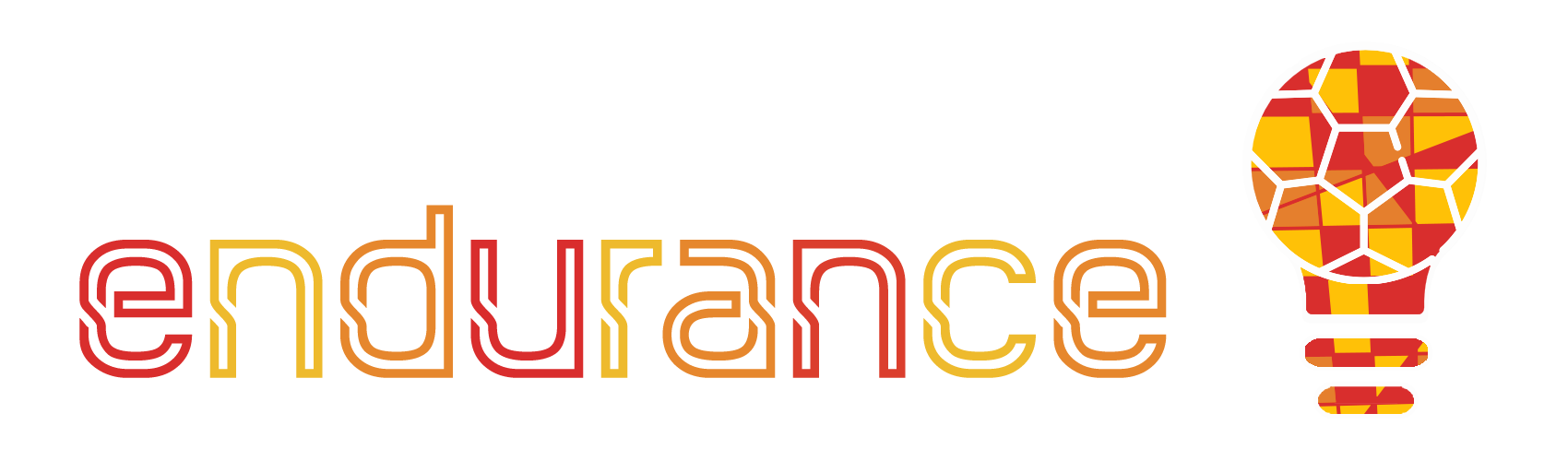 INOVACIJSKE VJEŠTINE - kako inovacije u sportu iskoristiti za poslovanje?
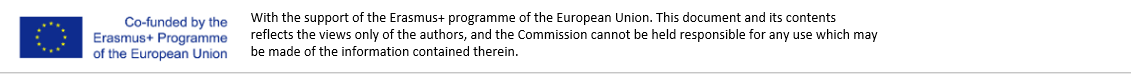 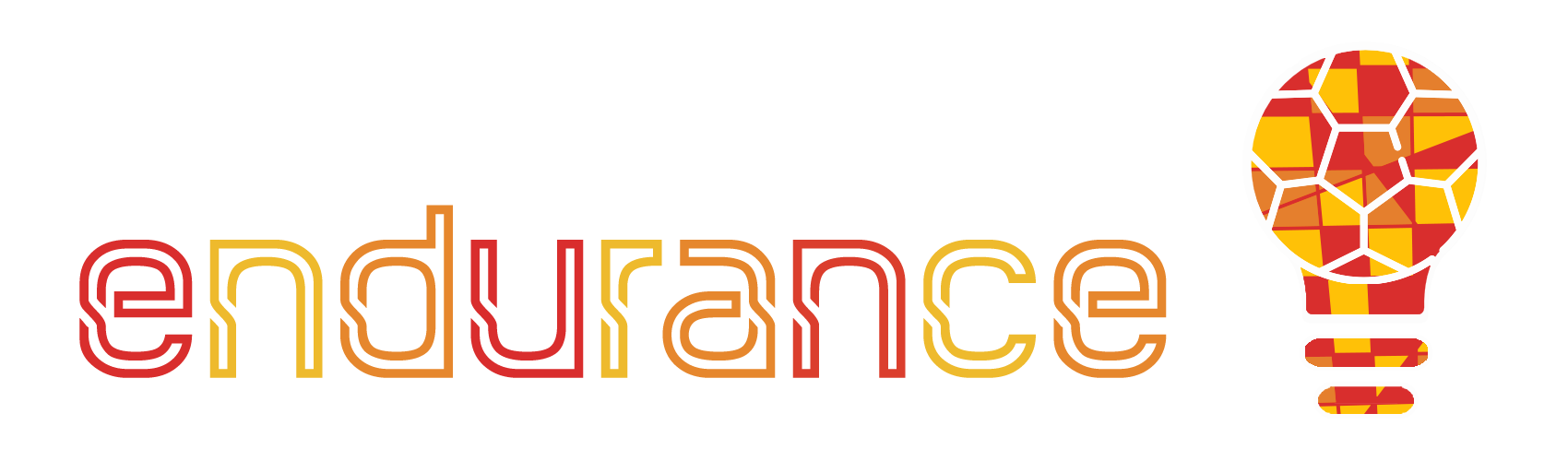 1.Ciljevi i ciljevi
Na kraju ovog modula moći ćete:
Inovacijski proces
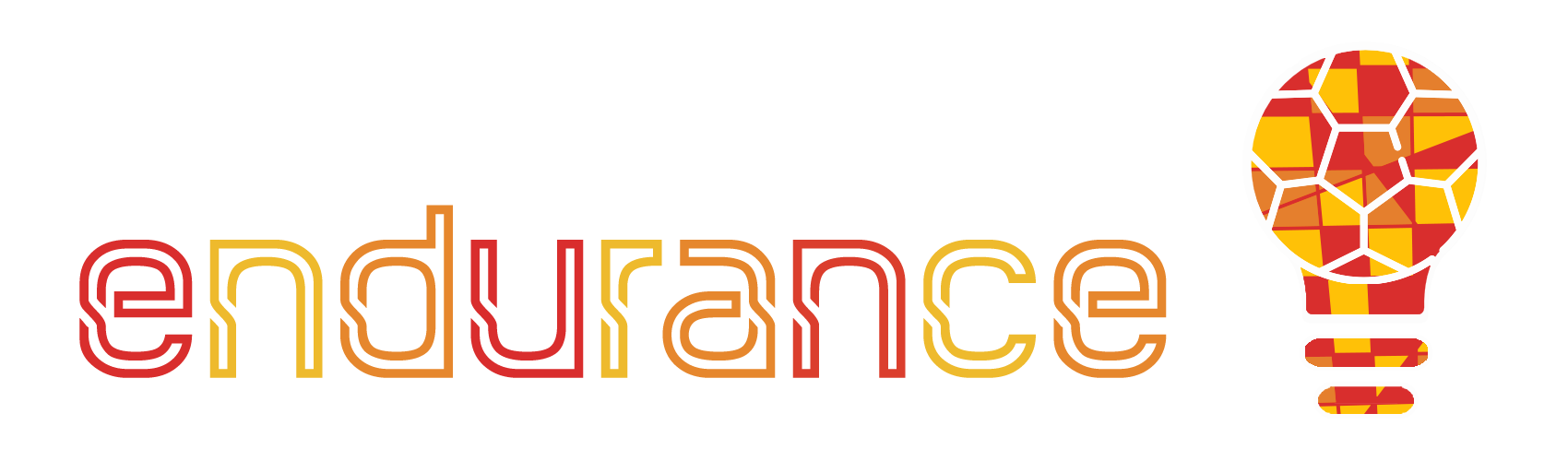 Nakon proučavanja ove jedinice, možete definirati pojam inovacije i navesti faze procesa inovacije.
Metode generiranja ideja
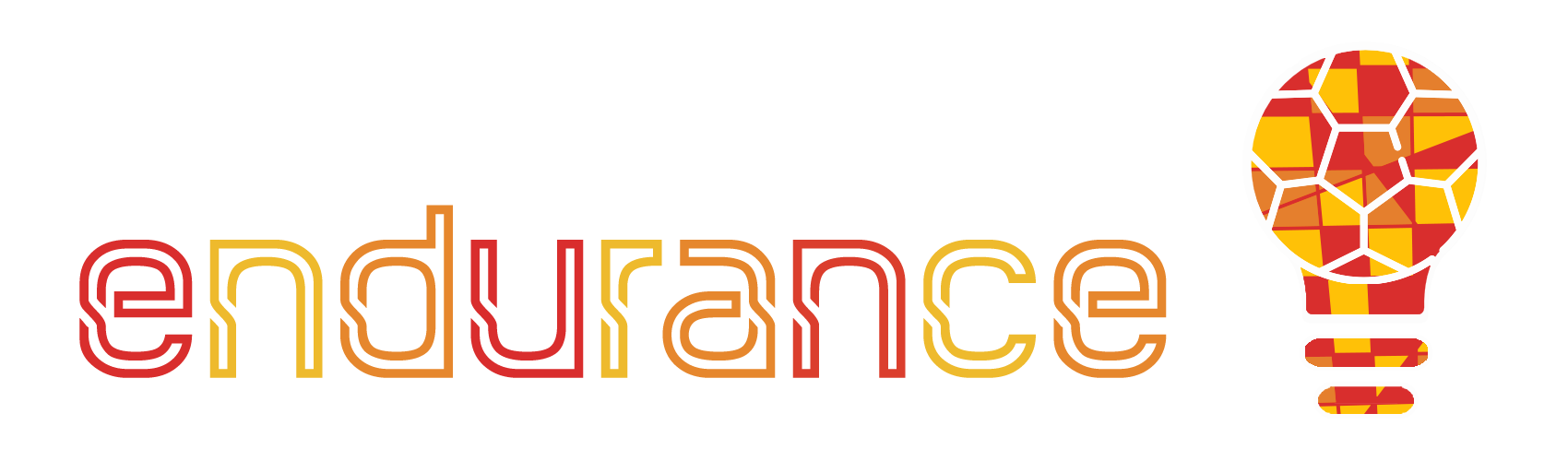 Nakon proučavanja ove cjeline, shvatit ćete značenje metoda strukturiranog generiranja ideja te  imate mogućnost testirati nekoliko metoda.
Strategija Plavog oceana
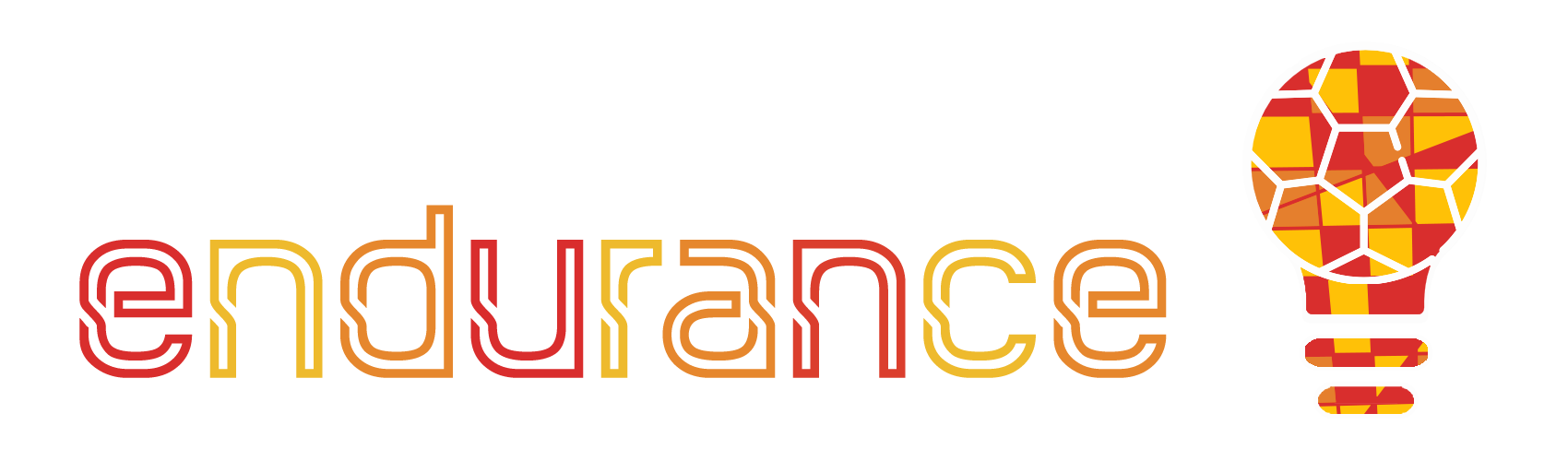 Nakon proučavanja ove cjeline, shvatit ćete ideju strategije Plavog oceana kada stvarate nova tržišta za svoju tvrtku. Osim toga, možete pripremiti okvir od četiri aktivnosti za svoju poslovnu ideju
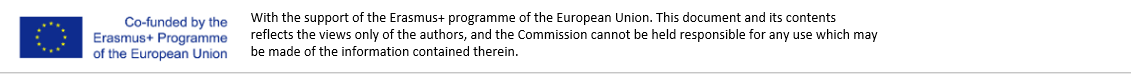 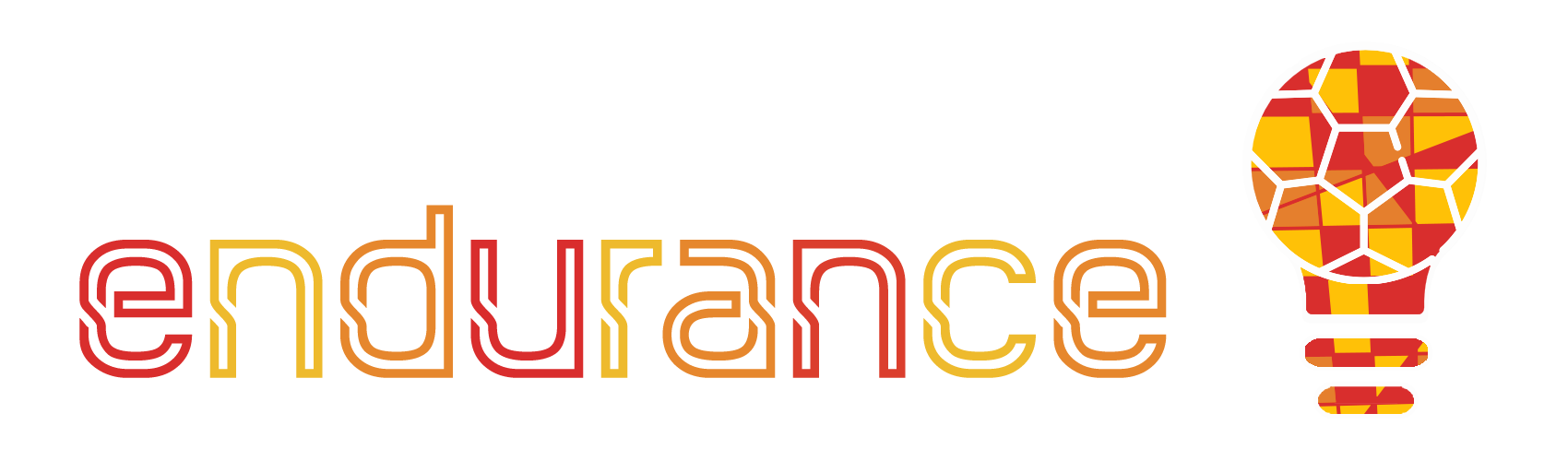 Sadržaj
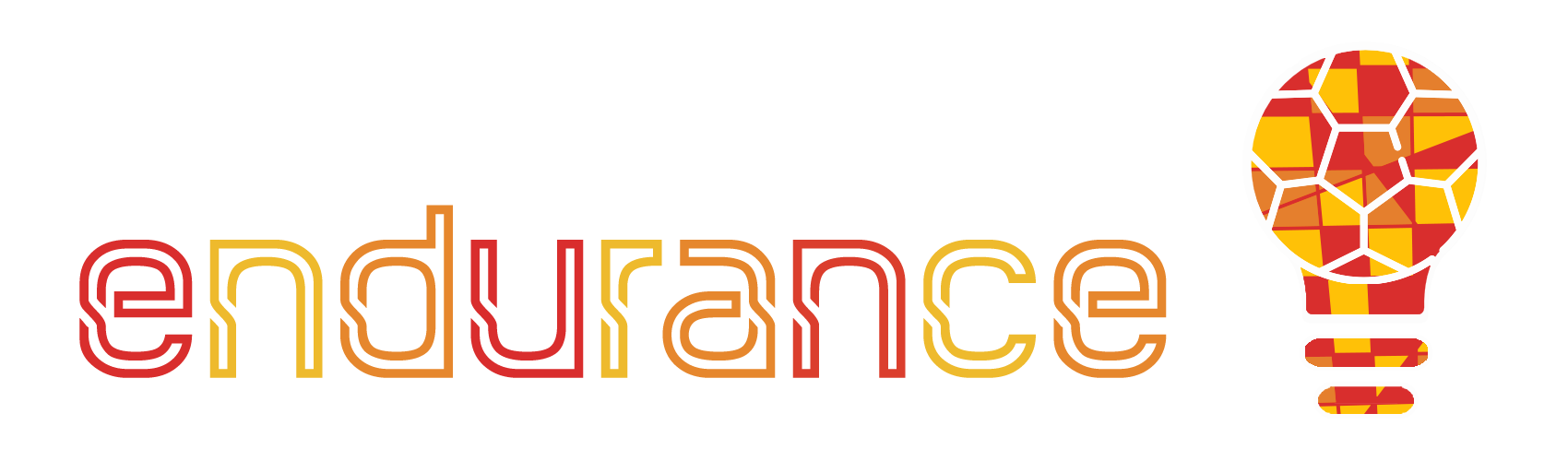 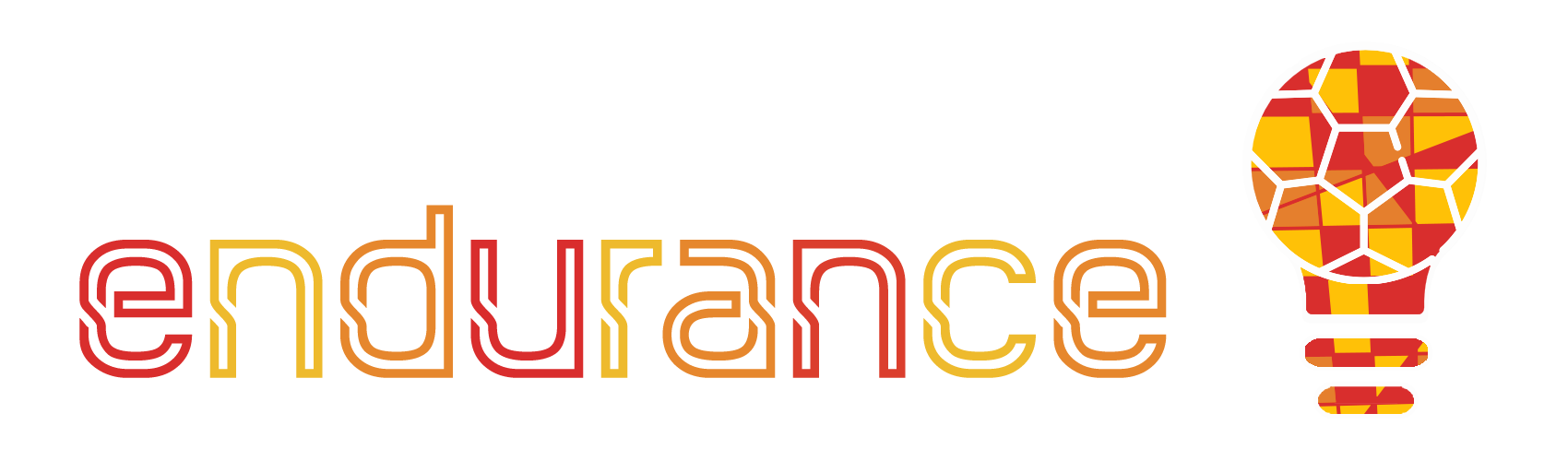 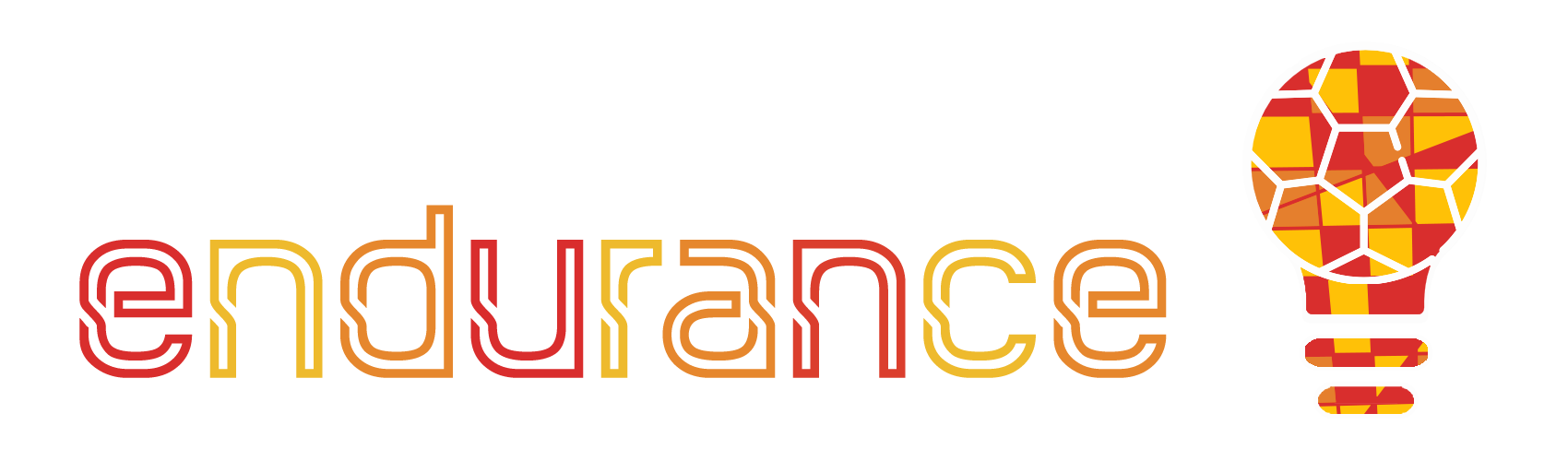 Poglavlje 1
Poglavlje 2
Poglavlje 3
Uvod u strategiju Plavi ocean:

Uvrstite svoje ideje u okvir četiri aktivnosti
Uvod u metode generiranja ideja:

1.  Brainstorming
Uvod u Brainstorming
PRAVILA za Brainstorming 
KORACI za Brainstorming
2. Brainwriting
6-3-5 Brainwriting
Brainwriting Online
3. 5Y/ Metoda rješavanja problema 5 zašto
4. Metoda šest šešira za razmišljanje (R)
Uvod u design thinking:

Preuzmite ulogu korisnika i suosjećajte s problemom s kojim se susreću.
Detaljno definirajte problem zbrajanjem dostupnih raspršenih informacija. 
Razmislite o raznim mogućim rješenjima problema kombinirajući maštovite poglede i generirajte najširi mogući raspon ideja. 
Izradite prototipe rješenja za identificiranje novih putova i isticanje snaga i slabosti.
Testirajte prototip tražeći povratne informacije od krajnjih korisnika.
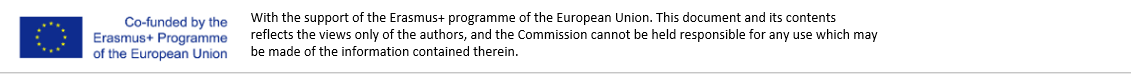 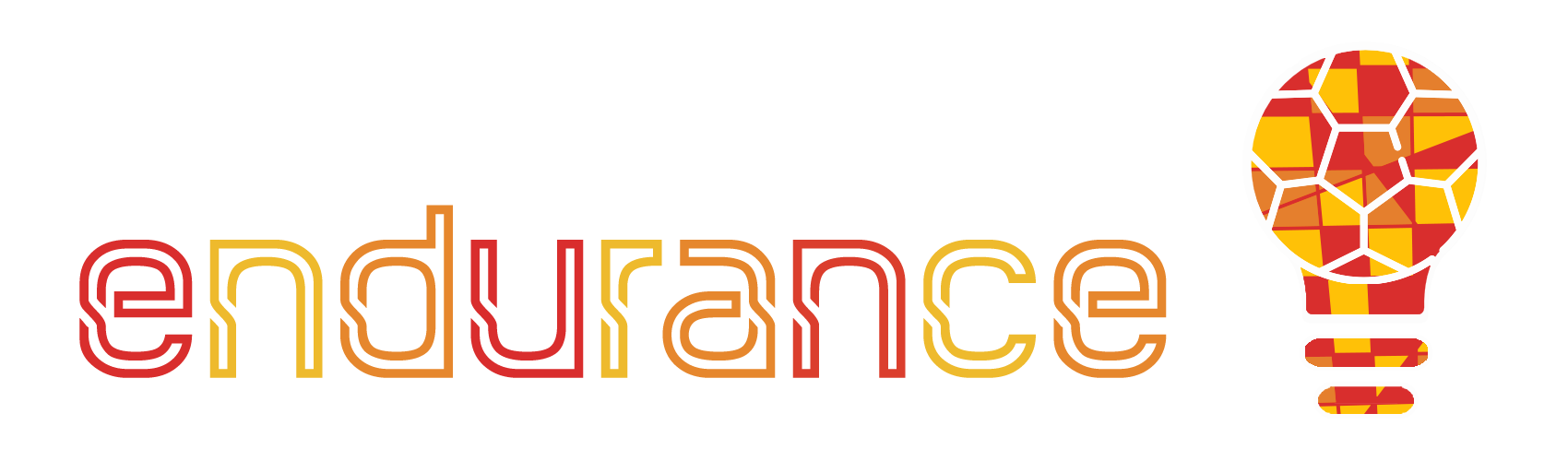 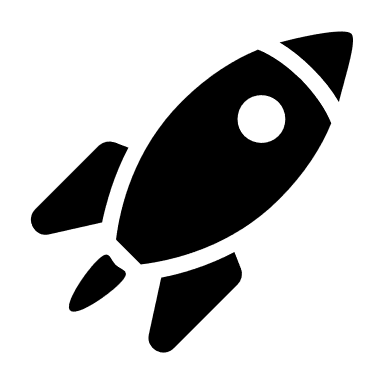 Poglavlje 1
Definicija

Sportaši često moraju biti inovativni, kako na treninzima tako i na natjecanjima. Inovacijske vještine važan su dio sporta. Iste vještine su vitalni dio poslovanja, kada planirate svoje poslovanje i razmišljate o konkurentskoj prednosti.
Inovacija je komercijalizacija ideje (sposobnost stvaranja vrijednosti kroz nove ideje i poboljšana rješenja).
Inovacijske vještine ključne su za poduzetnike i za one koji planiraju pokrenuti vlastiti posao. Poduzetnici moraju biti u stanju pratiti promjene na tržištu i poslovnom okruženju.
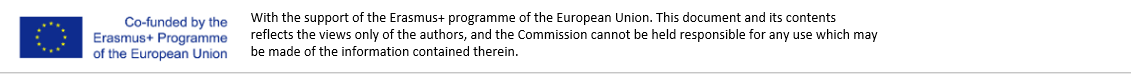 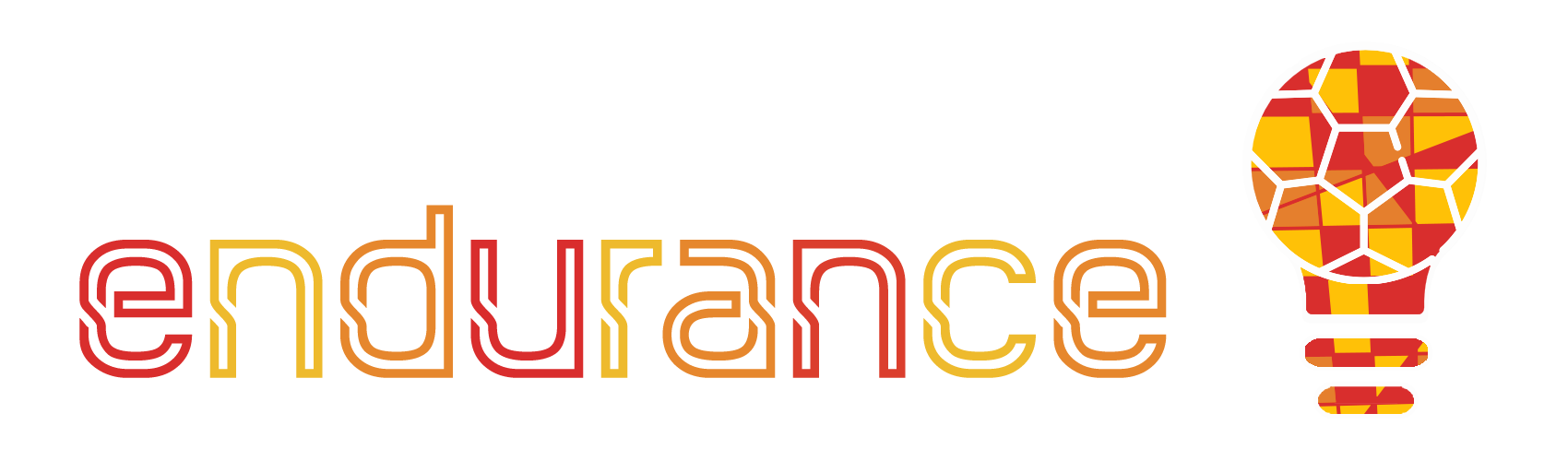 Poglavlje 1
Proces design thinking-a

Preuzmite ulogu korisnika i suosjećajte s problemom s kojim se susreću.
 Detaljno definirajte problem zbrajanjem dostupnih raspršenih informacija. 
Razmislite o raznim mogućim rješenjima problema kombinirajući maštovite poglede i generirajte najširi mogući raspon ideja
Izradite prototipe rješenja za identificiranje novih putova i isticanje snaga i slabosti.
Testirajte prototip tražeći povratne informacije od krajnjih korisnika.
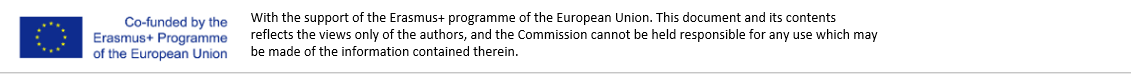 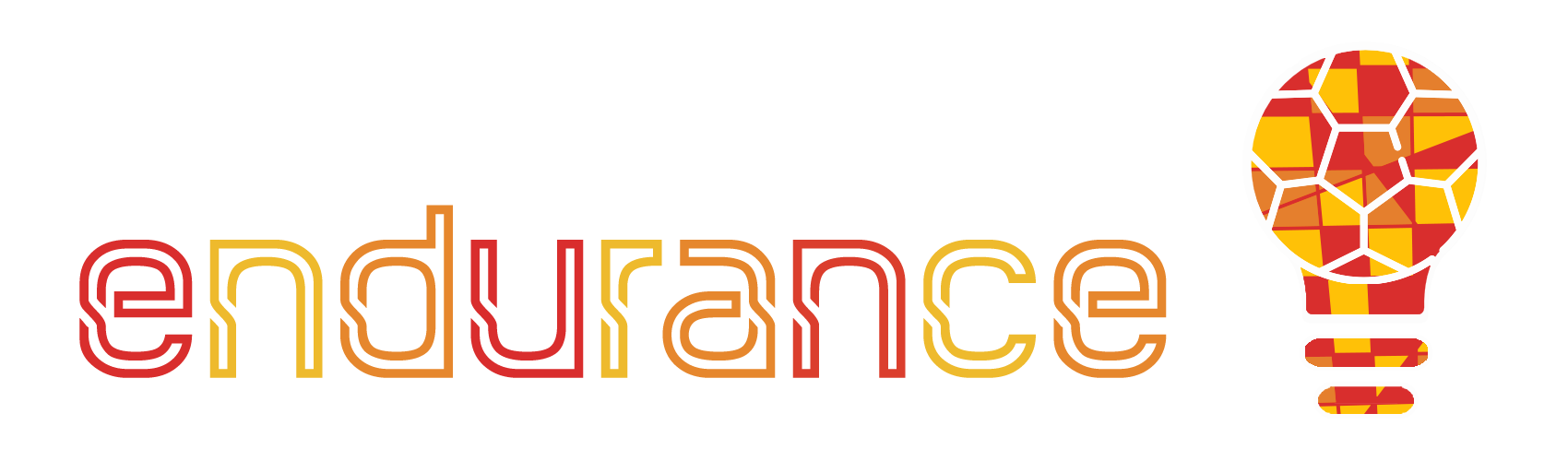 Poglavlje 1
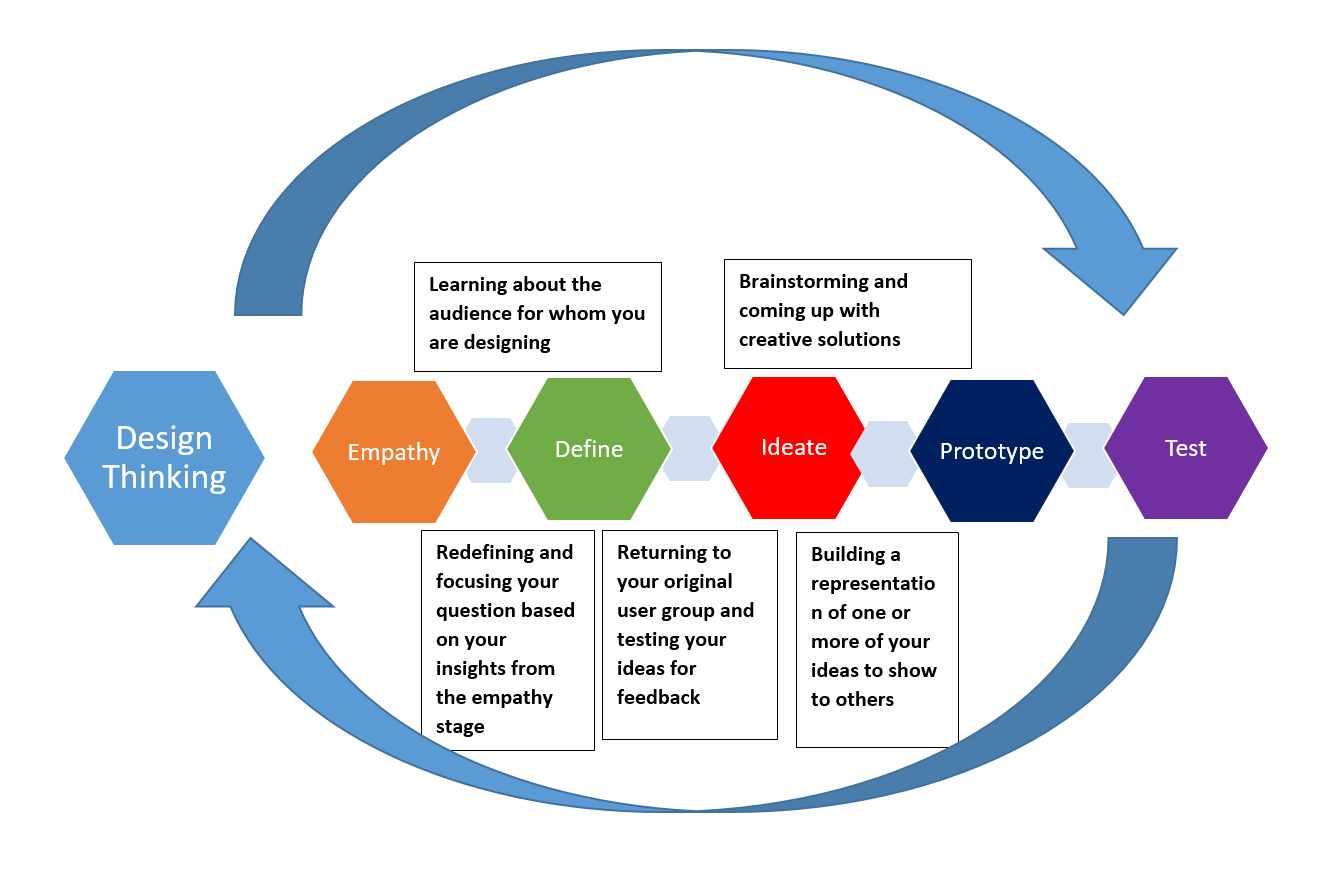 https://commons.wikimedia.org/wiki/File:Design_thinking.png
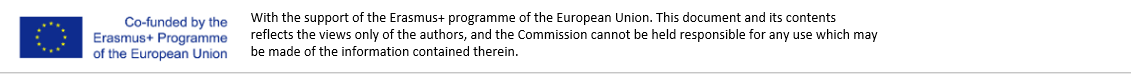 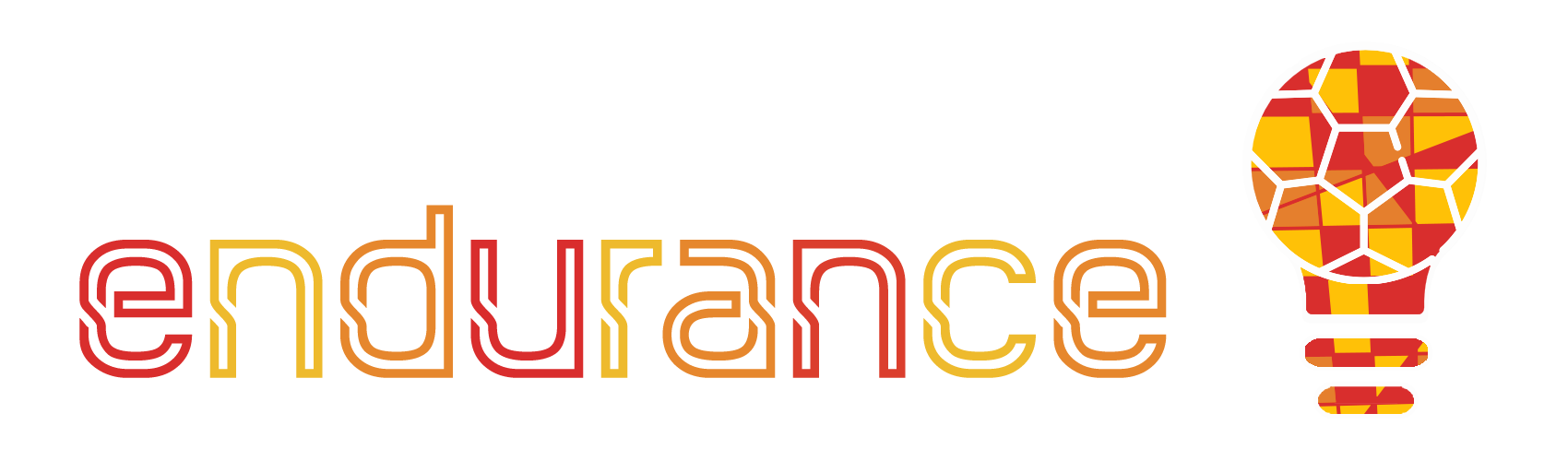 Poglavlje 1
Uvod u metode generiranja ideja

Brainstorming
Rješavanje problema
Generiranje ideja
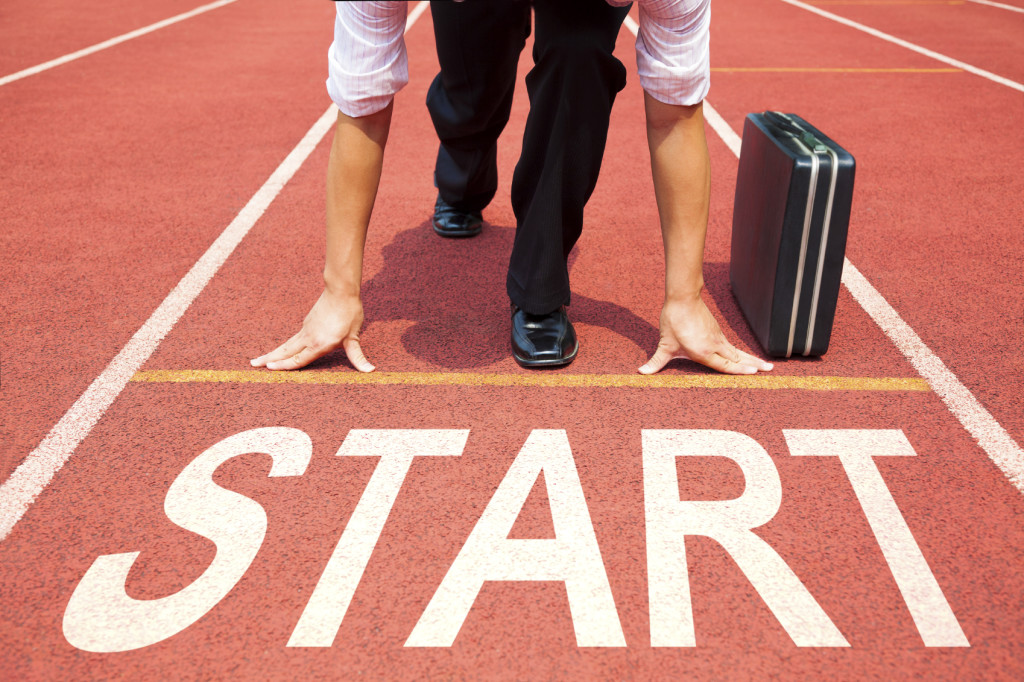 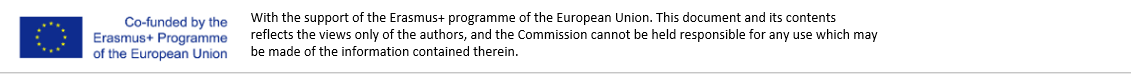 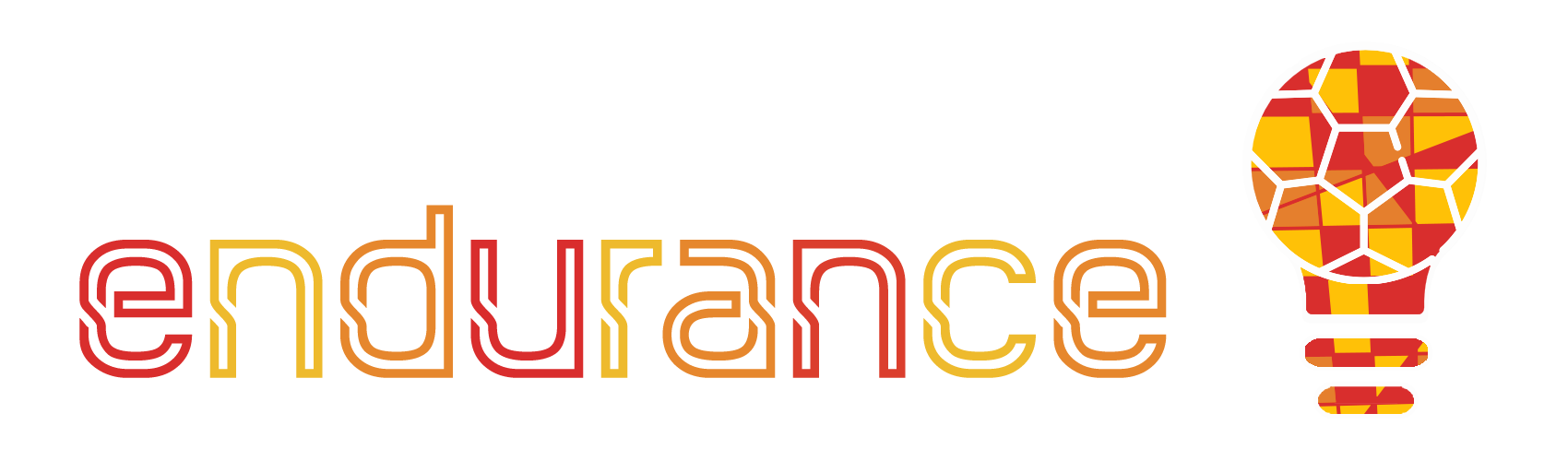 Poglavlje 2
Brainstorming

Brainstorming se odnosi na generiranje puno ideja, na suradnju i otvorenost za „divlja” rješenja.
Izbjegavajte rasprave o tome zašto ideje možda ne funkcioniraju. Ovakvo ponašanje ubija kreativnost i pomiče grupni način razmišljanja s generativnog na kritičan. Jedini način da dođete do dobrih ideja je da imate mnogo izbora.
Postoje mnoge varijacije o tome kako pokrenuti brainstorming, koristeći poučne ploče, ljepljive bilješke, koristeći tehnike kao što su "brainwriting", "abeceda", "mreža" ili "kružni brainstorming".
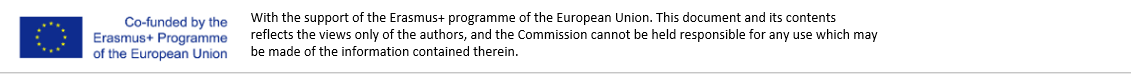 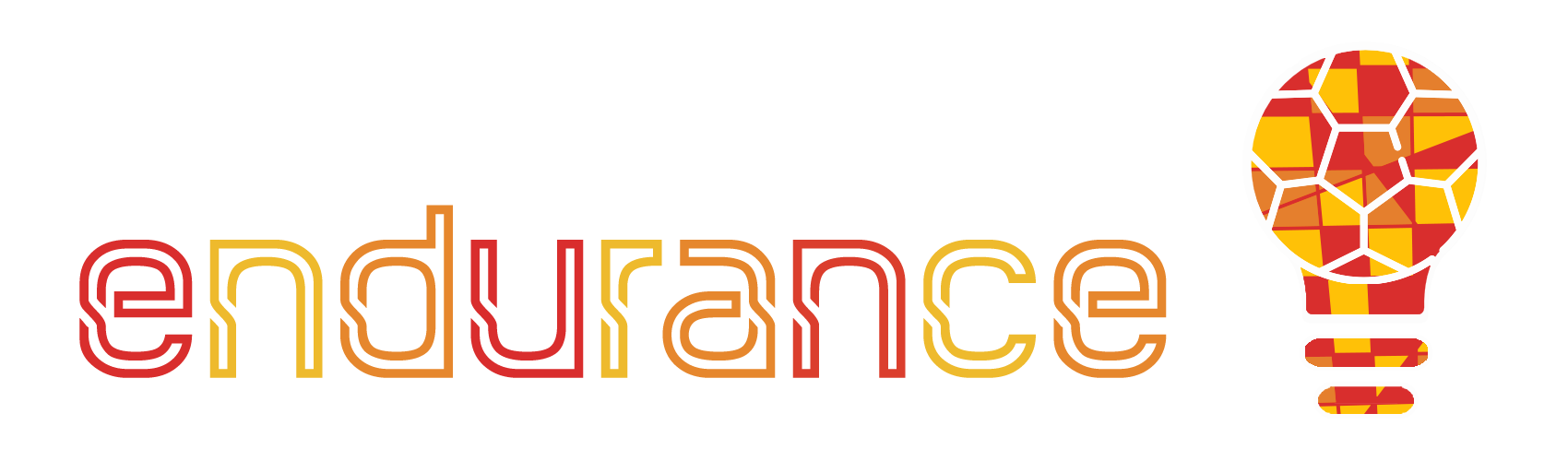 Poglavlje 2​
Koraci za Brainstorming: 

1. Postaviti
2. Olakšati 			
3. Pratiti
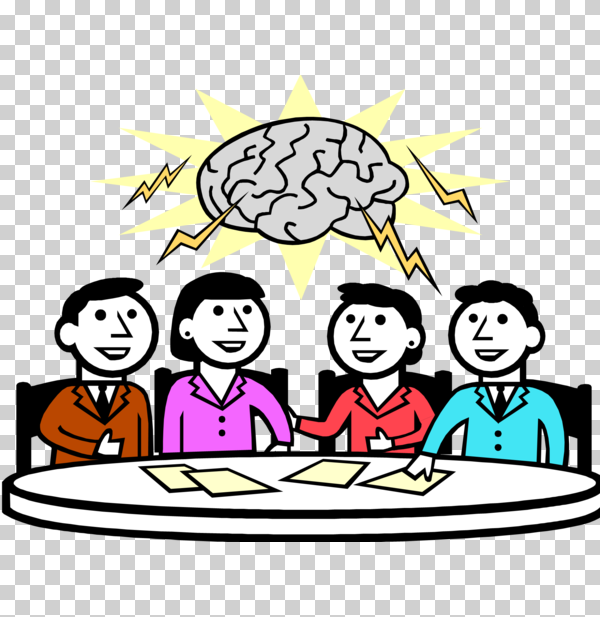 https://key0.cc/freepng/270382-Brainstorming-School-Based-Management-Clipart
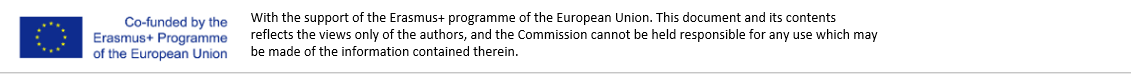 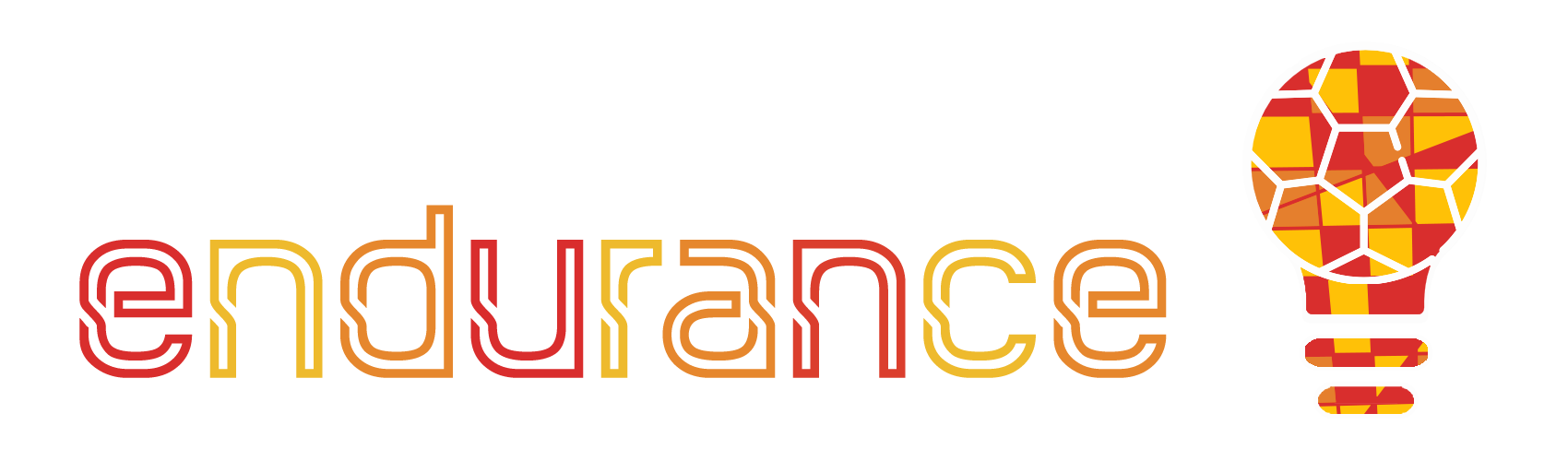 Poglavlje 2​
Brainwriting u učionici
Pronađite informacije i proučite tehniku 6-3-5. Organizirajte sesiju brainwriting-a u učionici.
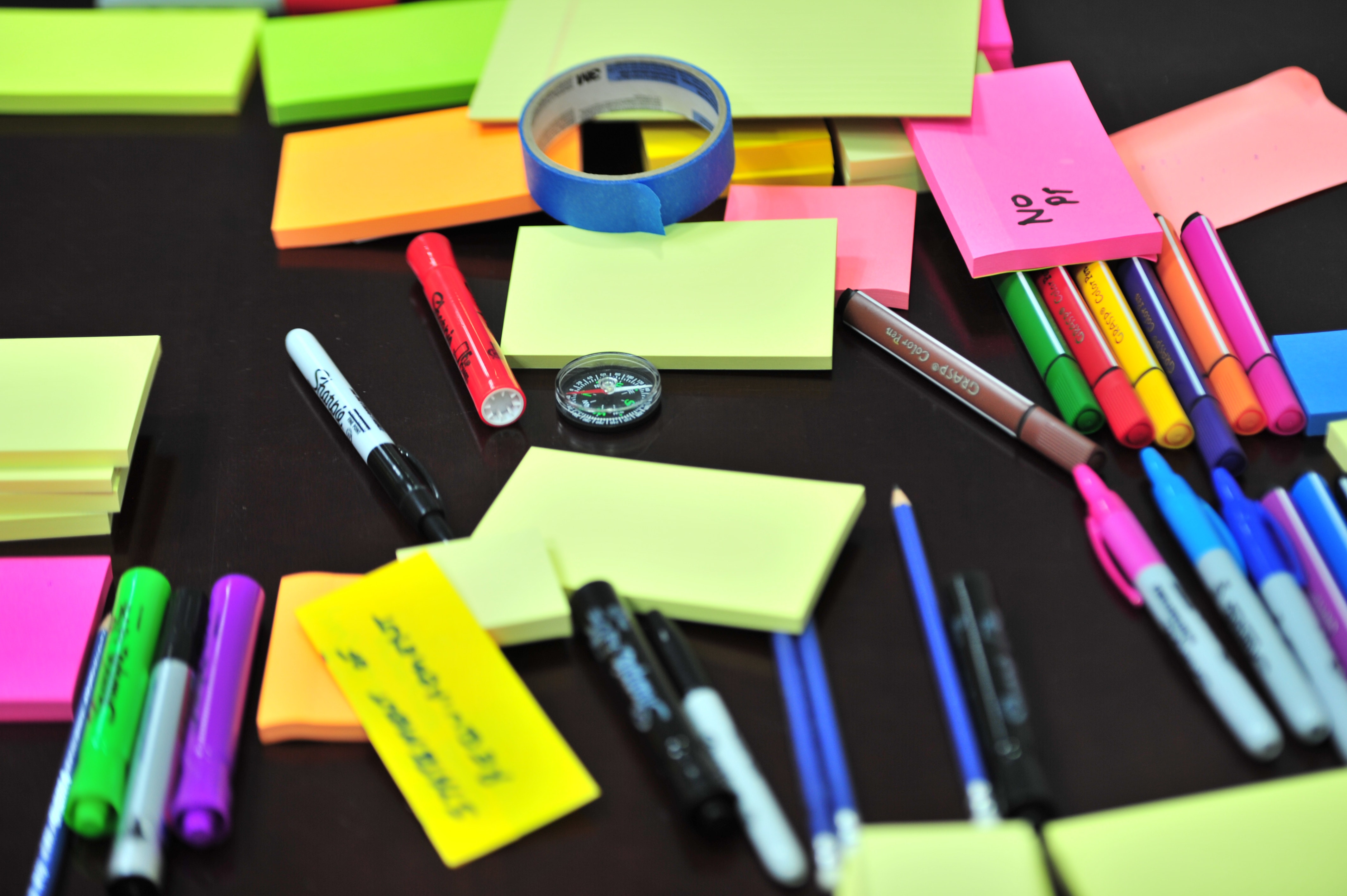 Photo by Frans Van Heerden from Pexels
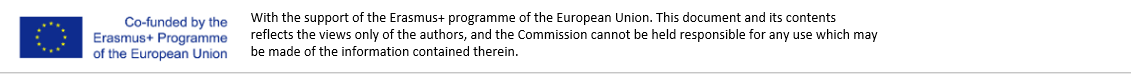 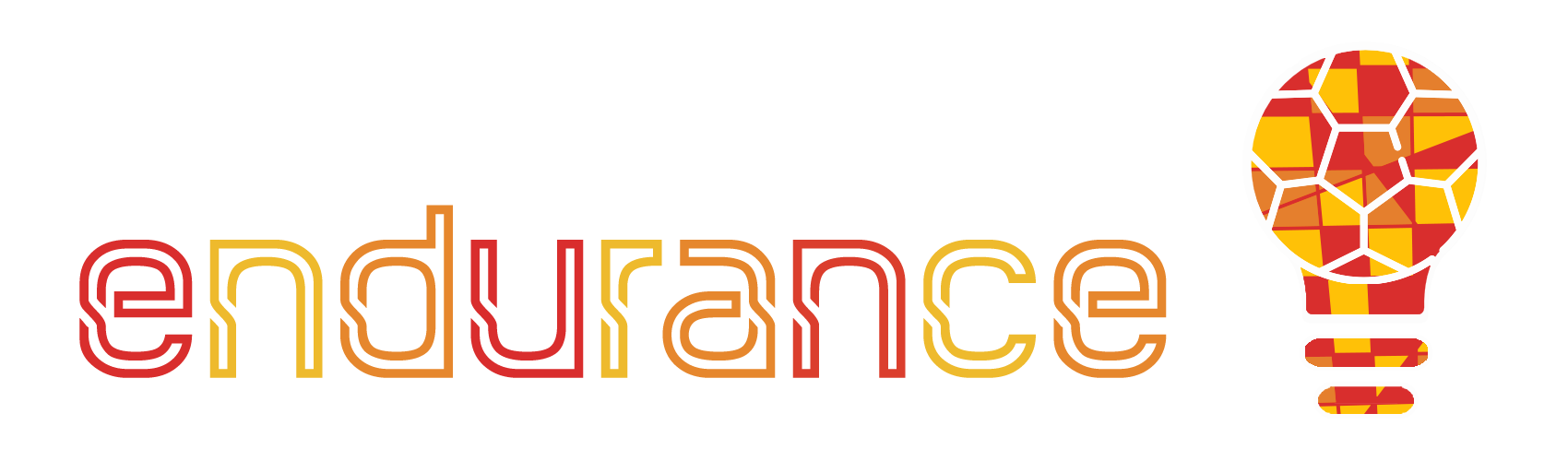 Poglavlje 2​
Test brainwriting Online

Sesije brainwriting-a također se mogu održavati online na udaljenom ili virtualnom sastanku; na primjer: Online ploča za vizualnu suradnju  www.miro.com. 

IZBORNO: Pronađite drugi online softver za brainwriting.
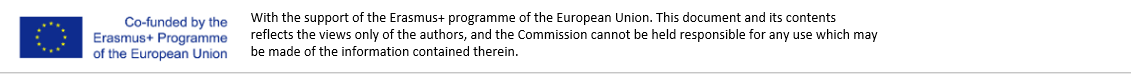 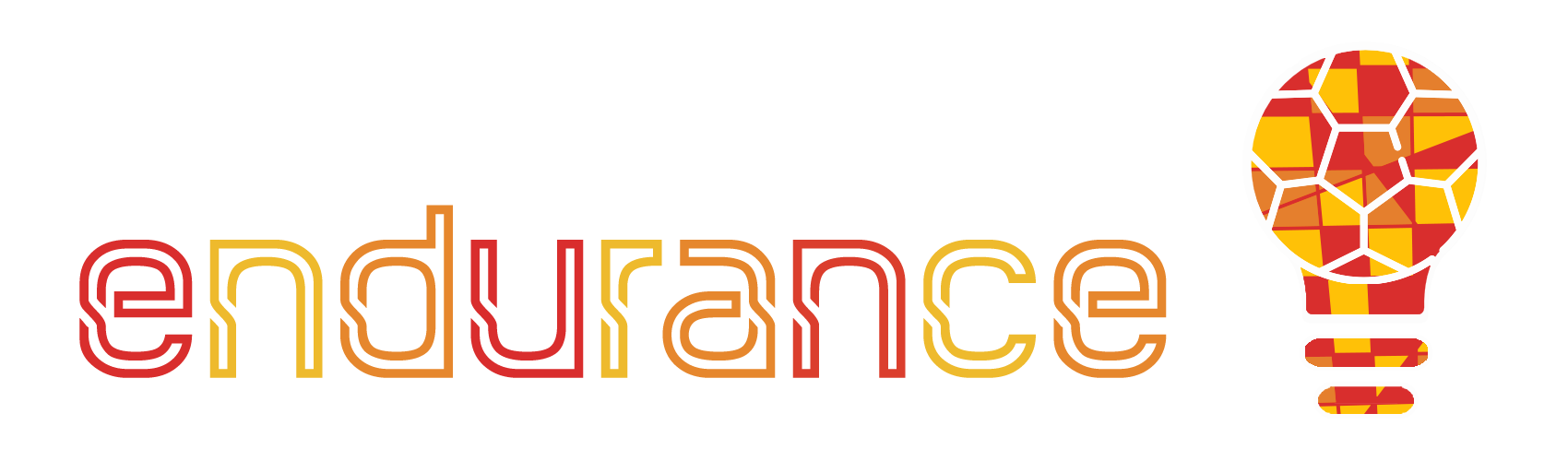 Poglavlje 2​
Metoda rješavanja problema: 5Y/5 Zašto

 https://youtu.be/B-M3YlA2KDg  brzo vas vodi do korijena problema. 

Tehnika 5 Zašto je vjerna ovoj tradiciji, a najučinkovitija je kada odgovori dolaze od ljudi koji imaju praktično iskustvo s problemom.
Metoda je nevjerojatno jednostavna: kada se pojavi problem, istražite njegov temeljni uzrok pitanjem "Zašto?" pet puta.
Zatim, kada protumjera postane očita, slijedite je kako biste spriječili da se problem ponovi.

IZBORNI ZADATAK: Testirajte ovu metodu u razredu. https://www.mindtools.com/pages/article/newTMC_5W.htm)
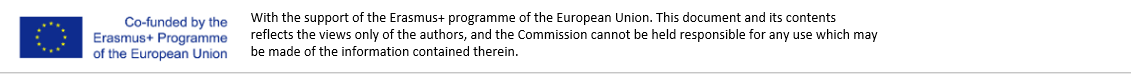 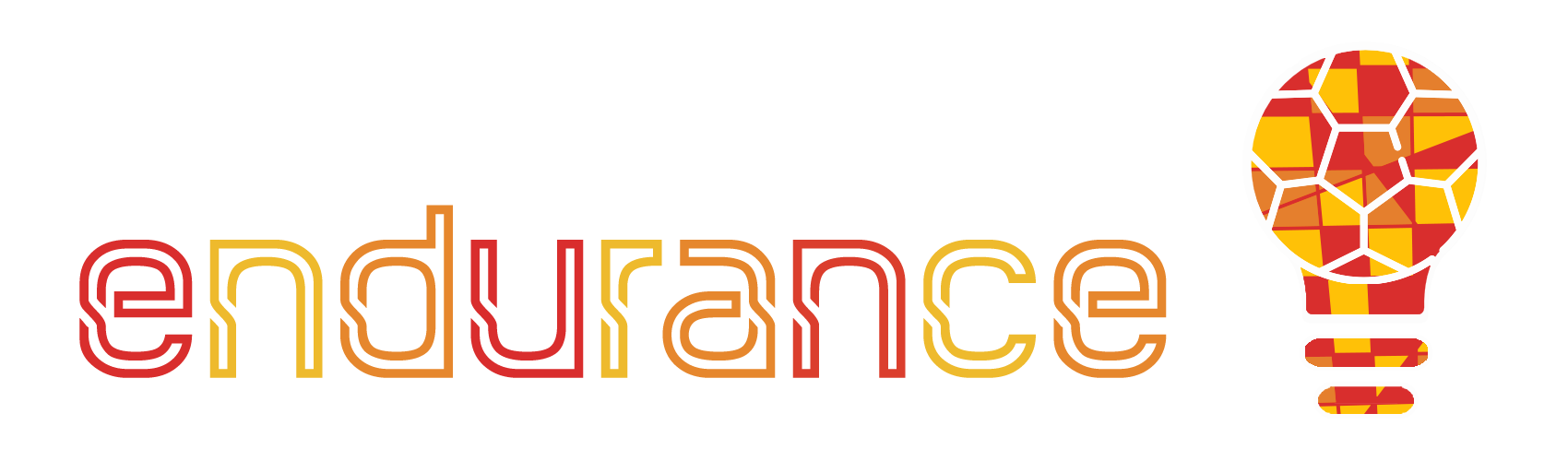 Poglavlje 2​
Metoda generiranje ideja: Šest šešira za razmišljanje(R)

pomaže vam da sagledate odluku na različite načine s modelom igranja uloga koji je razvio Edward de Bono 1986. godine.
Svaki od njih predstavlja različitu leću ili perspektivu na određeno pitanje i pronicljivu aktivnost koja sprječava usko razmišljanje.
Služi kao timsko rješavanje problema i brainstorming tehnika koja se može koristiti za istraživanje problema kroz različite perspektive kako bi se otkrile opcije koje bi inače mogle biti zanemarene.
https://youtu.be/oHiwpz7r4wY 

IZBORNI ZADATAK : Generirajte nove ideje koristeći ovu metodu u učionici.
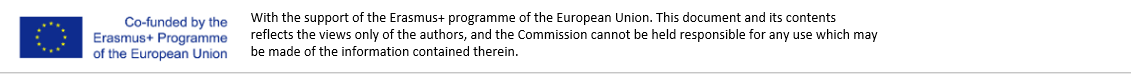 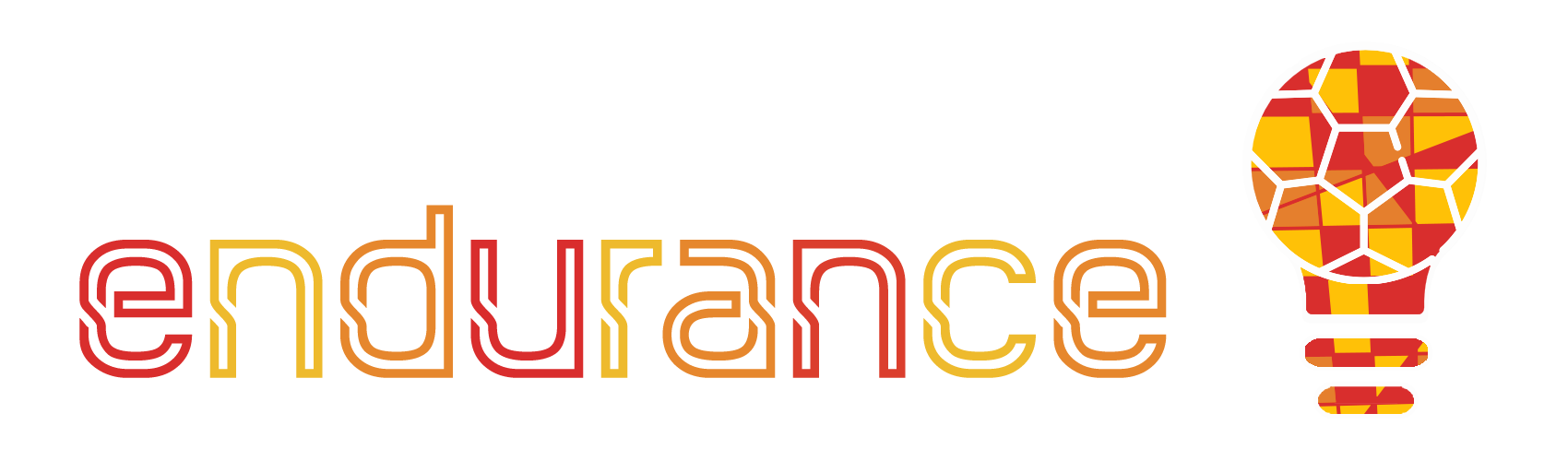 Poglavlje 3
Strategija Plavog oceana

Želite li stvoriti ideje koje mijenjaju igru? Evo šest načina da stvorite svoje ideje i strategije za plavi ocean https://youtu.be/NUWKiC2Jg-A
Strategija Plavog oceana je istodobna težnja za različitostima i niskim troškovima kako bi se otvorio novi tržišni prostor i stvorila nova potražnja.
Riječ je o stvaranju i osvajanju neospornog tržišnog prostora, čime se konkurenciju čini nevažnom. (https://www.blueoceanstrategy.com/what-is-blue-ocean-strategy/)
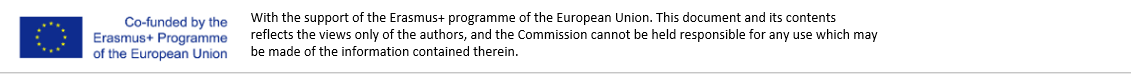 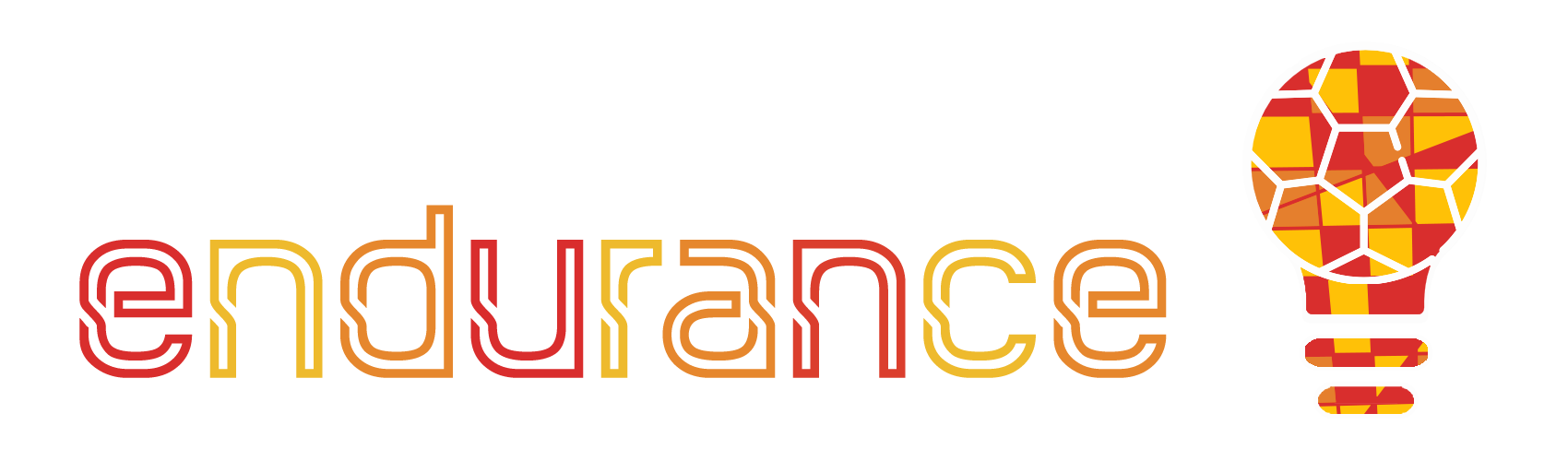 Poglavlje 3
Razlike između plavog i crvenog oceana
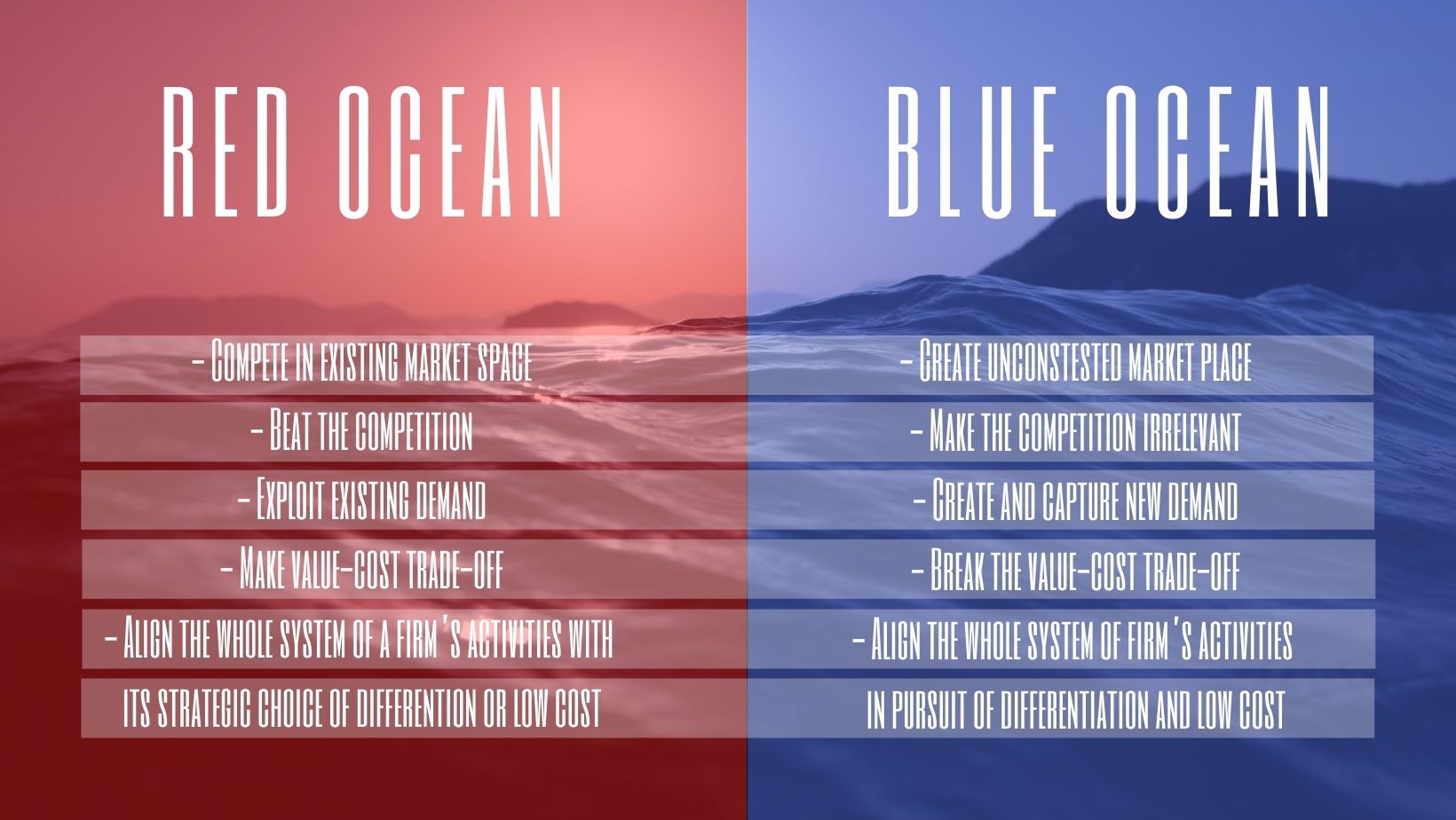 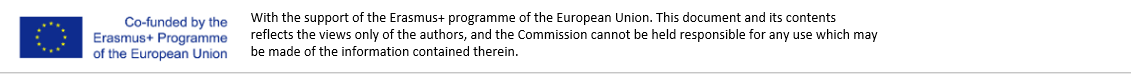 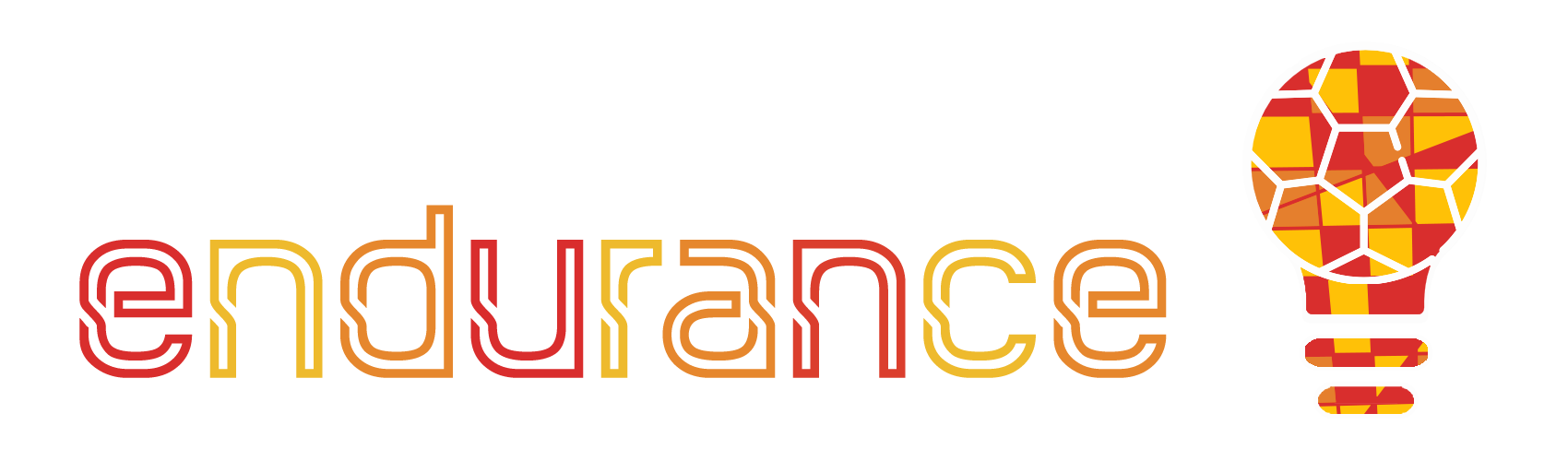 Poglavlje 3
Radni zadaci: Okvir za plan u 4 aktivnosti

Prvo, prouči ovaj materijal:
https://www.blueoceanstrategy.com/tools/four-actions-framework/
Pripremi okvir za tvoj plan u 4 aktivnosti i prezentiraj u učionici.
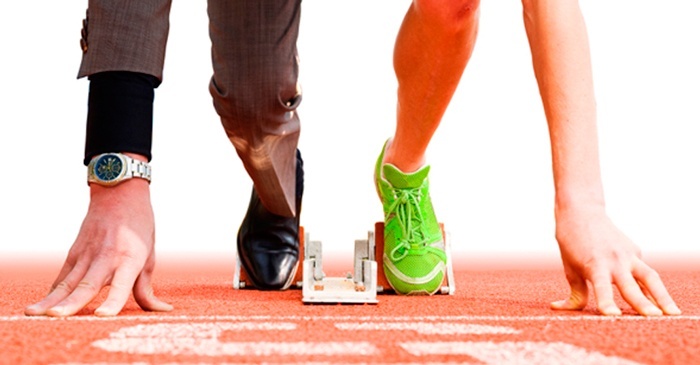 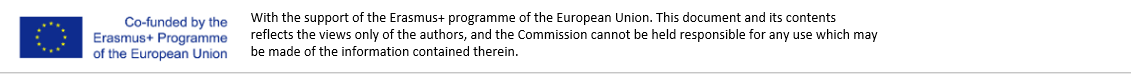 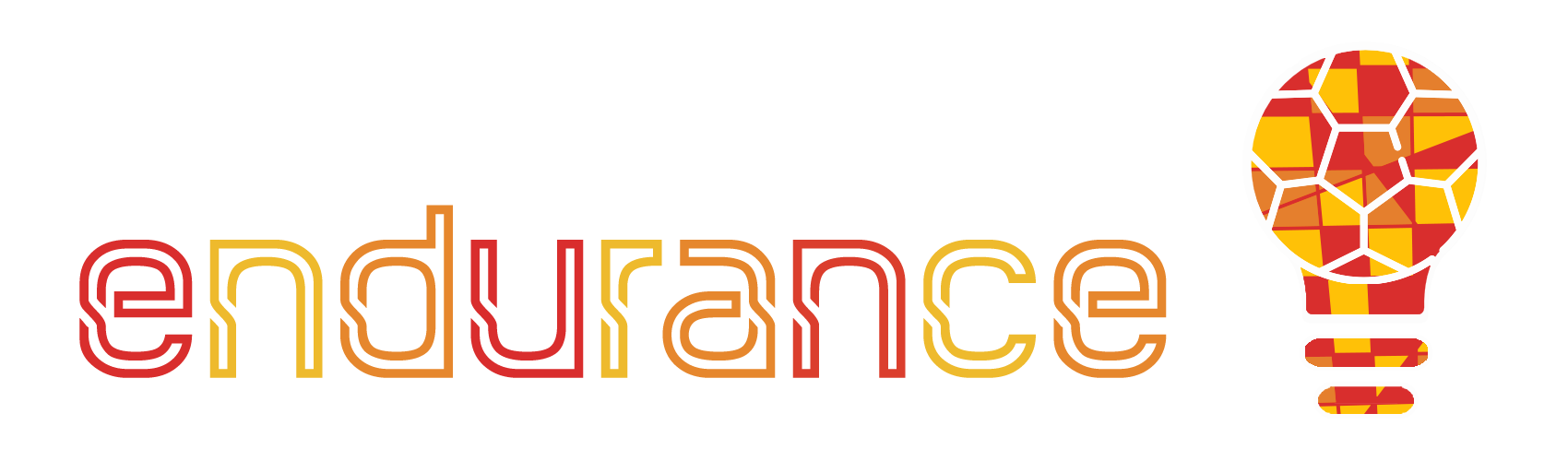 Sažetak
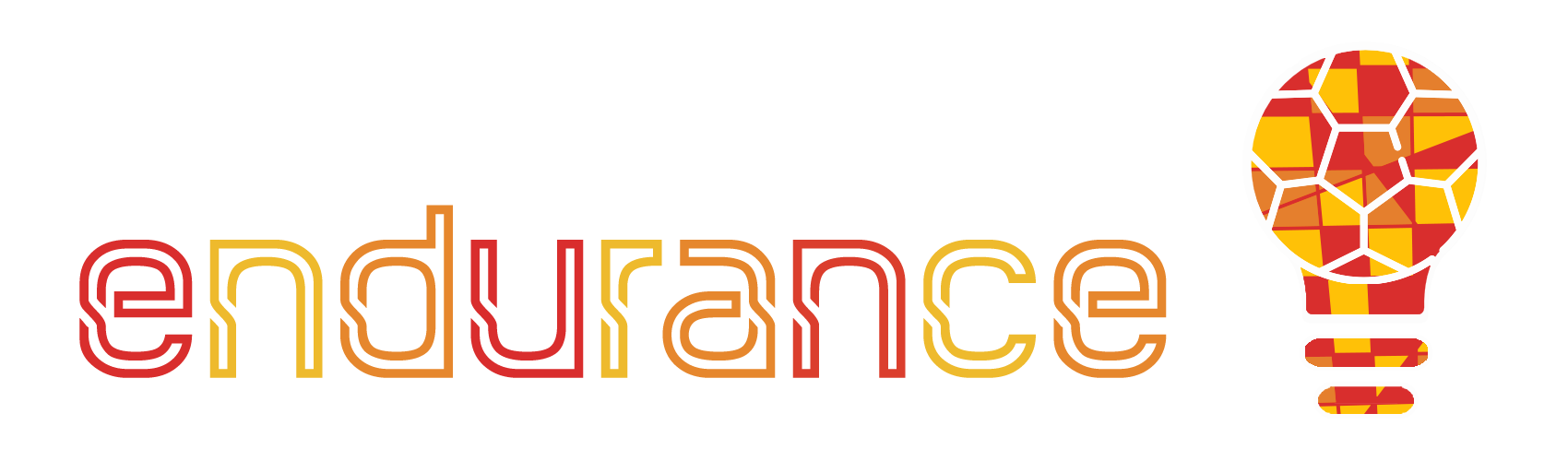 Uvod u strategiju Plavog oceana
 Način traženja različitosti i niske cijene za otvaranje novog tržišnog prostora i potražnje
Način stvaranja i osvajanja tržišta bez troškova kako bi konkurencija postala nevažna.
Uvod u design thinking
Razumjeti i definirati problem korisnika
Benchmarking i prikupljanje podataka
Dizajnirajte više rješenja
Eksperimentirajte jeftino i brzo.
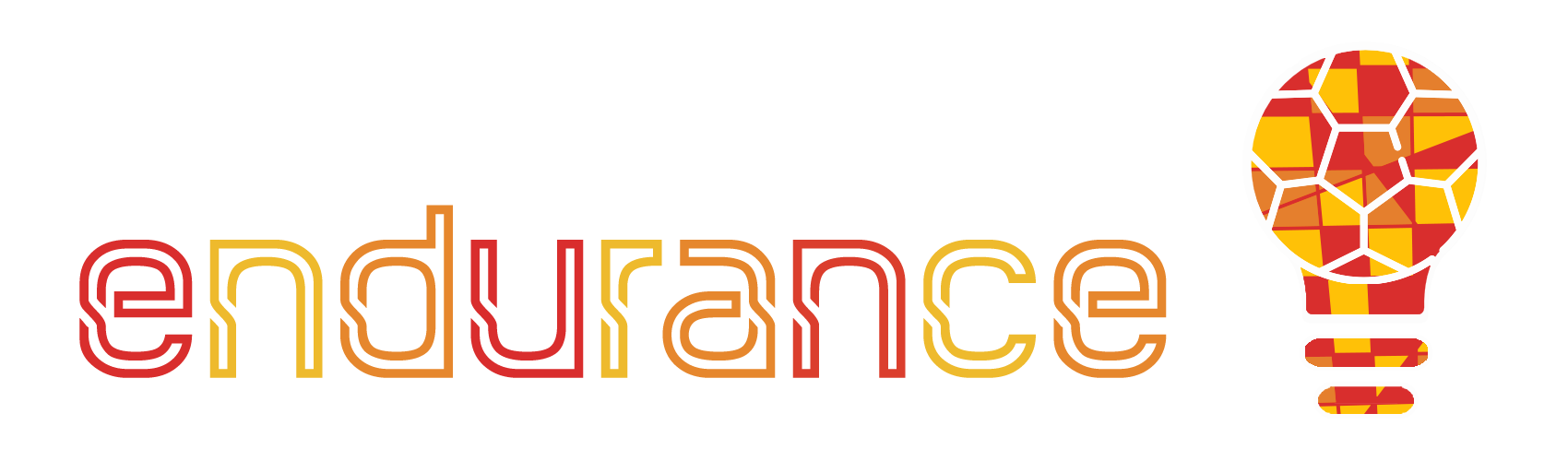 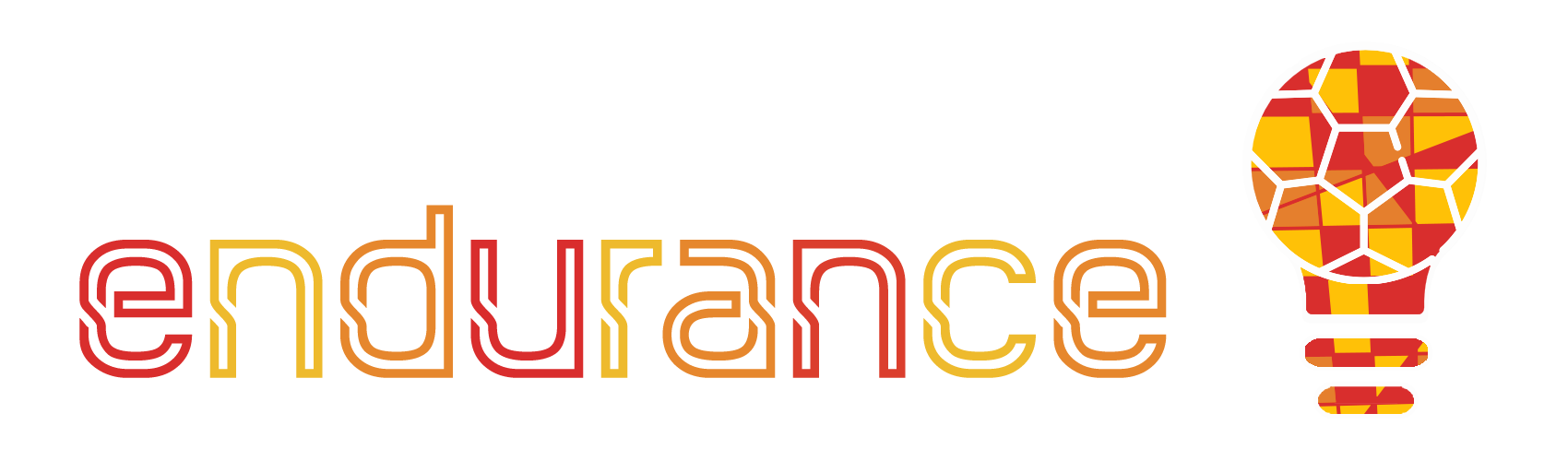 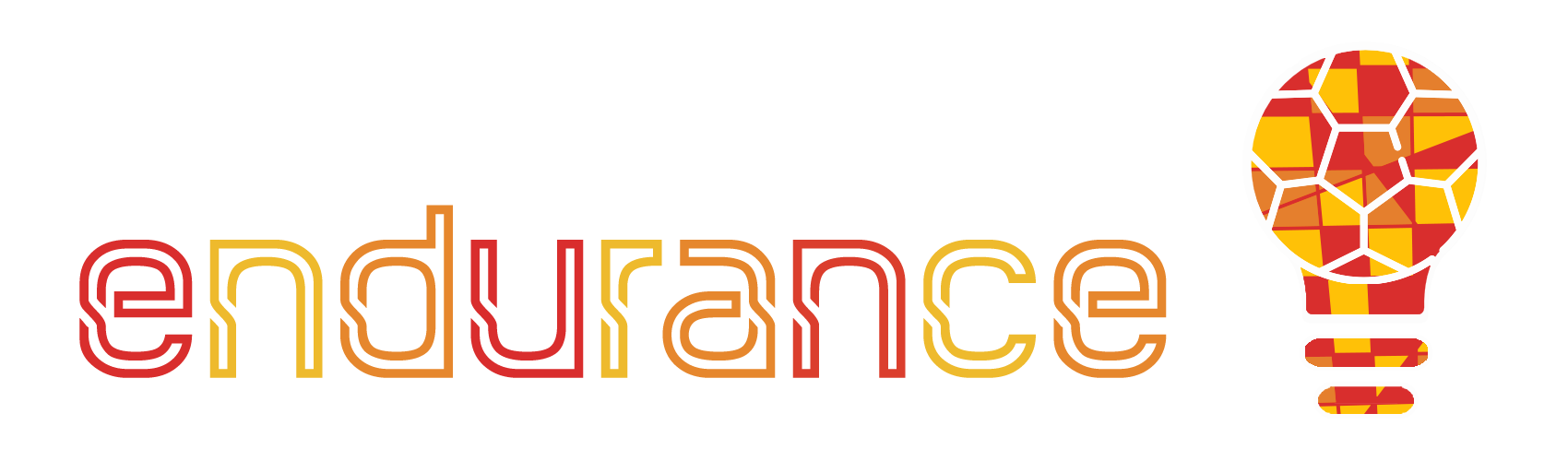 Uvod u metode generiranja ideja
Brainstorming
Brainwriting
Metoda rješavavanja problema pet zašto
Metoda 6 šešira za razmišljanje
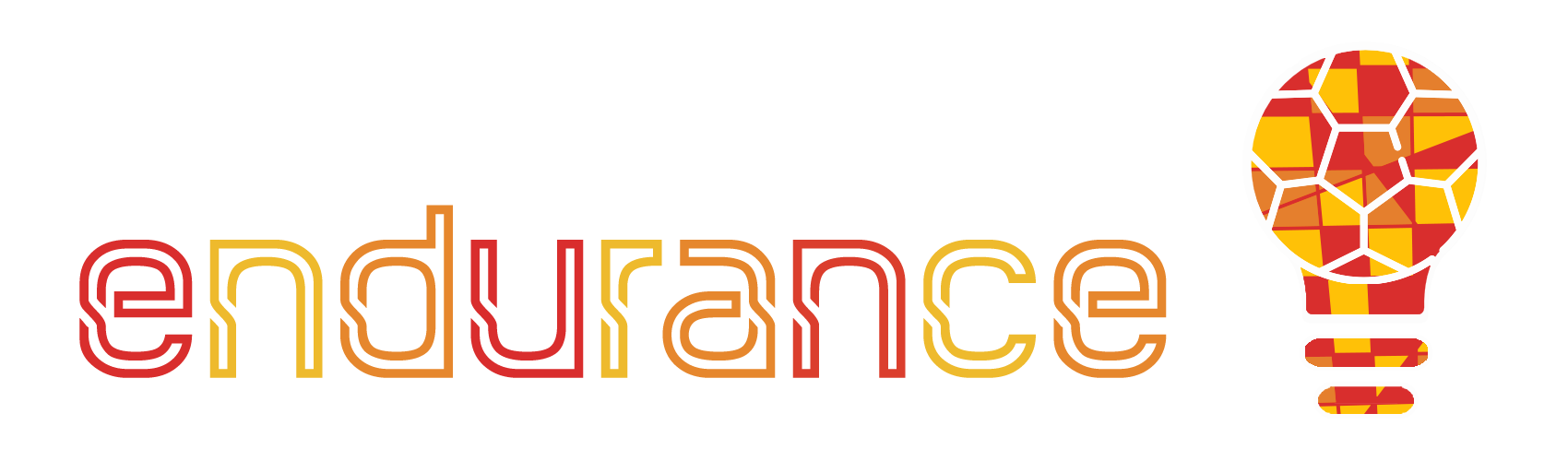 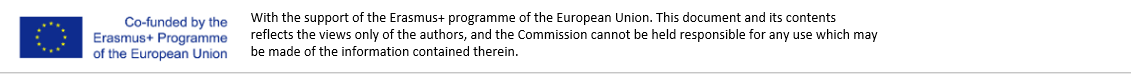 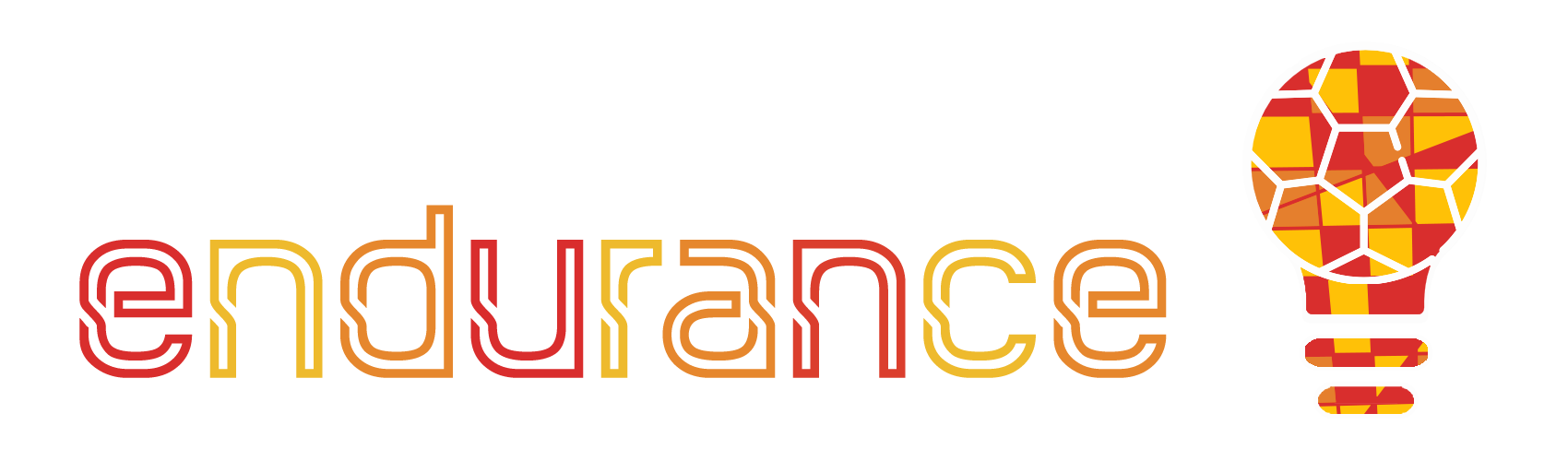 Test za samoocjenjivanje
Pitanje 2
Pitanje 1:
Što je inovacija i zašto je važna u poslovanju?
Pitanje 3
Koje su faze design thinking-a?
Recite osnovne principe brainstorming-a.
Pitanje 5
Pitanje 4
Pitanje 6
Objasnite osnovne ideje strategije Plavog oceana.
Opišite metodu generiranja ideja. Kada bi se mogla koristiti?
Koje su prednosti strategije Plavog oceana za razvijanje poslovanja?
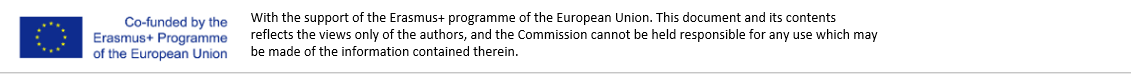